В мире много сказок(клип).
Мурзакова З.М.учитель начальных классовМОУ «Верхне-Колчуринская СОШ»
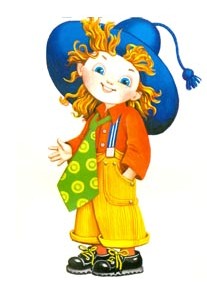 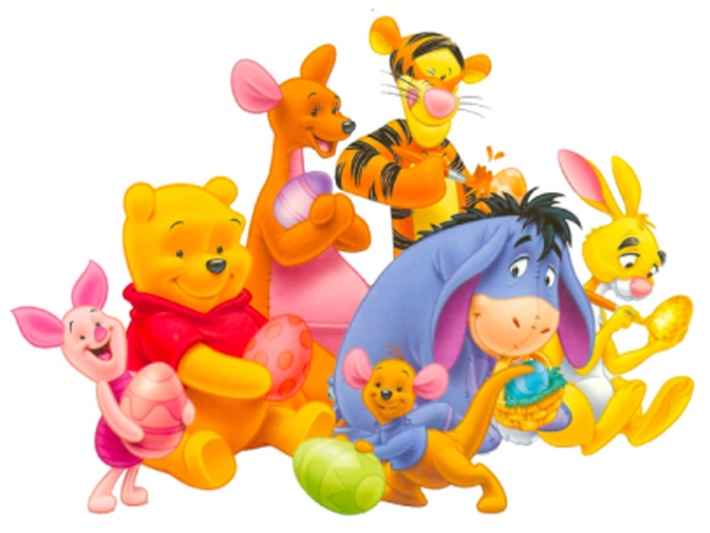 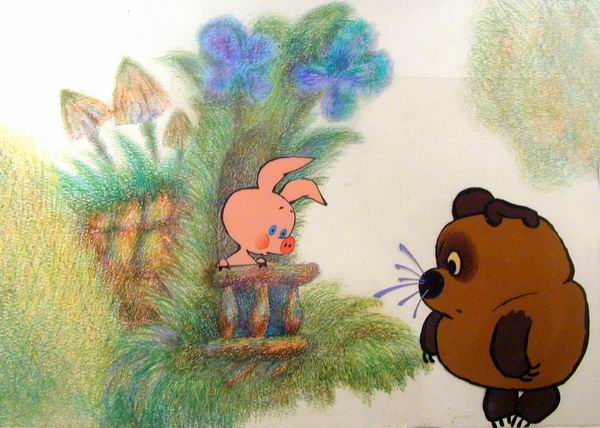 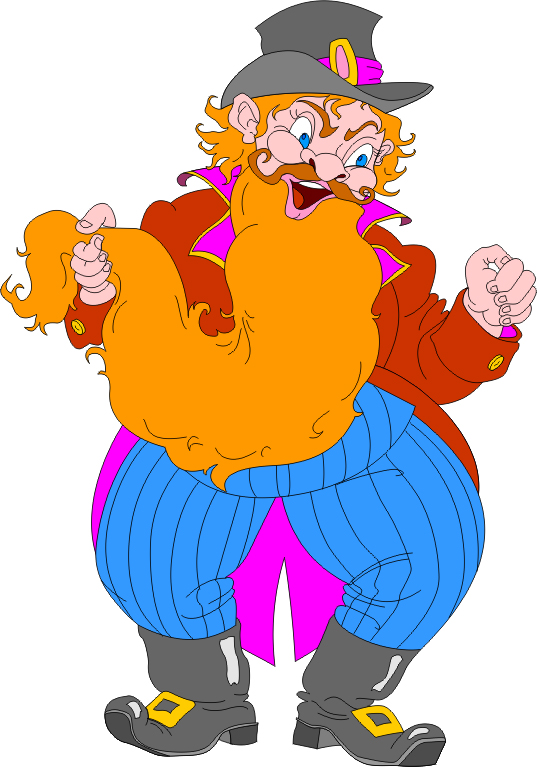 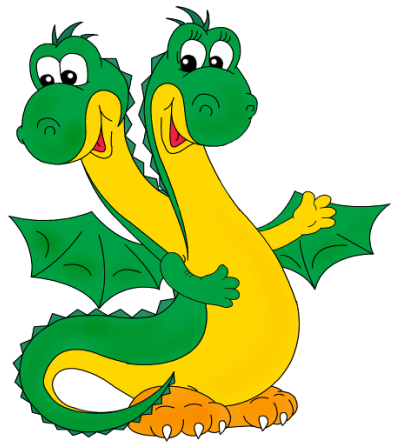 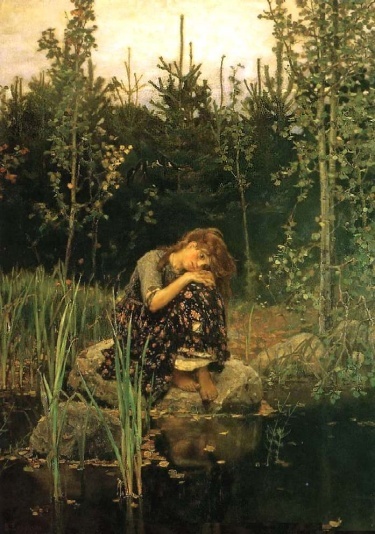 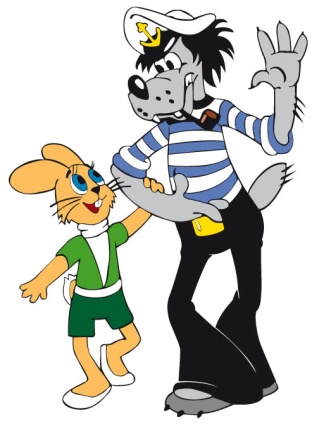 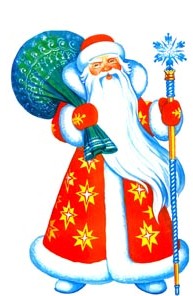 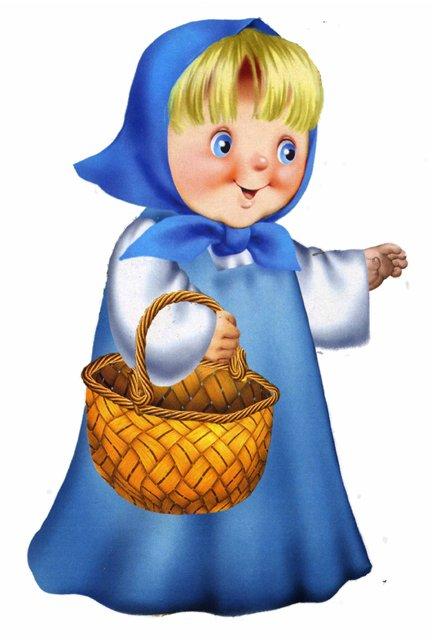 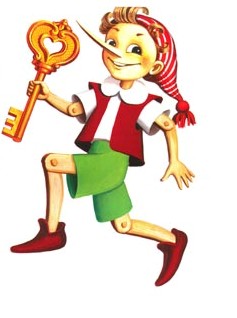 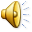